ONA TILI
6-sinf
MAVZU: TURDOSH OTLAR. SHAXS OTLARI
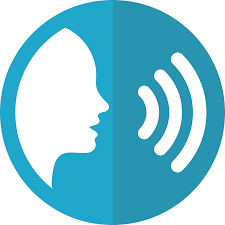 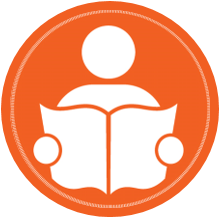 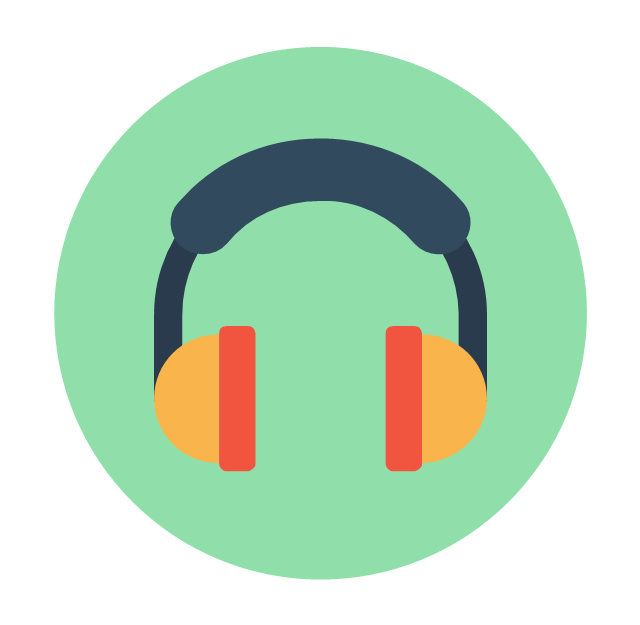 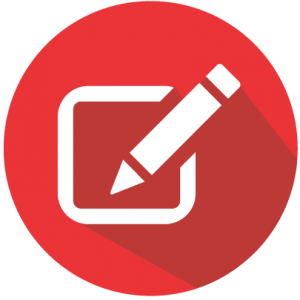 TOPSHIRIQ
Berilgan so‘zlarni so‘roqlariga ko‘ra guruhlarga ajrating. Qanday so‘roqqa javob bo‘layotganligi va ma’nosini ayting.
   
   Ota, uka, kishi, o‘roq, ketmon, paxtazor, olmazor, choyxona, terim, o‘rim, ko‘rik, tinchlik.
ota
o‘roq
paxtazor
terim, o‘rim
uka
ketmon
ko‘rik, tinchlik
olmazor
kishi
TOPSHIRIQ
Berilgan so‘zlarni atoqli va turdosh otlarga ajrating. Har ikki guruhdagi otlar bildirgan shaxs va o‘rin-joy ma’nosining bir-biridan farqini ayting.
Jo‘ravoy, tog‘a, xola, Salim, tikanzor, ko‘mirxona, Termiz, Nukus, Zomin.
Jo‘ravoy, Salim, Termiz, Nukus, Zomin
Atoqli otlar
tog‘a, xola, tikanzor, ko‘mirxona
Turdosh otlar
BILIB OLING!
Bir turdagi shaxs, narsa, o‘rin-joy, faoliyat-jarayon  nomlarini bildiruvchi otlar turdosh otlar sanaladi.
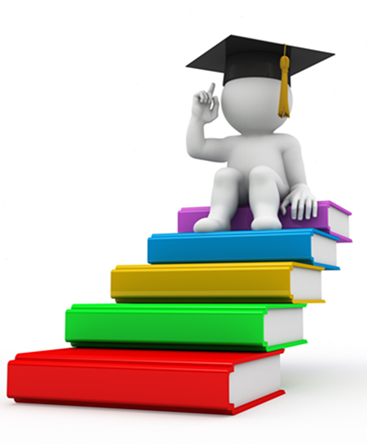 qalam, ayiq
dala, gulzor
bola, tikuvchi
terim, pillachilik
Turdosh otlar
TOPSHIRIQ
Berilgan so‘zlarning so‘rog‘ini aniqlang va qanday ma’no ifodalashini ayting.
yigit
kampir
chol
qiz
Shaxslarning yoshiga ko‘ra nomlanishi
TOPSHIRIQ
yashash joyiga
shaharlik
suvchi
amma
xola
qarindoshlik darajasiga
zargar
kasb-koriga
BILIB OLING!
Shaxs otlari “kim?” so‘rog‘iga javob bo‘lib, shaxslarni yoshiga, yashash joyiga, mansab-unvoniga, kasb-koriga, ijtimoiy holatiga, qarindoshlik darajasiga, nasl-nasabiga ko‘ra nomlab keladi.
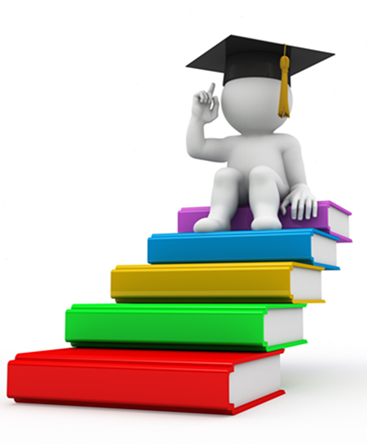 304-mashq
Gaplarni ko‘chiring. Shaxs otlarini topib, ularni izohlang.
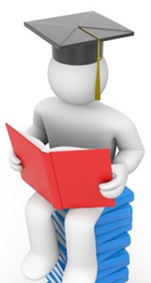 Bittasi toshkentlik Yusufbek hojining o‘g‘li Otabek! (Abdulla Qodiriy)  
Bahor oxirlab qolayotgan kunlarda shahzoda Abusaid qirq yigiti bilan ovga chiqdi. (P. Qodirov)
TOPSHIRIQ
Berilgan so‘zlarni tub va yasama otlarga ajrating. Yasama otlarning qanday yasovchi qo‘shimchalar yordamida yasalganini ayting.
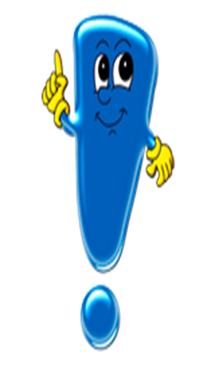 Tub otlar
Dada, saroy.
Yasama otlar
Ishchi, ijodkor, paxtakor, aravasoz, yo‘lsoz, tilshunos, g‘azalxon, yurtdosh, quroldosh, kaptarvoz, majlisboz, boshlovchi, shaharlik, samarqandlik.
BILIB OLING!
Shaxs otlarining bir guruhi asosga -chi, -soz,
 -kor, -xon, -dosh, -boz (-voz), -vchi, - lik qo‘shimchalarini qo‘shish yordamida yasaladi. 
-vchi qo‘shimchasi i unlisi bilan tugagan fe’llarga qo‘shilganda, i unlisi u shaklida, a bilan tugagan fe’llarga qo‘shilganda, a unlisi o shaklida talaffuz qilinadi va shunday yoziladi: boshlovchi.
Undosh bilan tugagan fe’llarga -uvchi shaklida qo‘shiladi: quruvchi, suzuvchi.
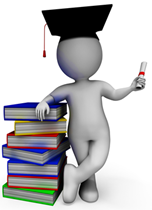 ESDA TUTING!
-lik qo‘shimchasi o‘rin-joy bildiruvchi turdosh va atoqli otlarga qo‘shilib, shaxsning shu hududga mansubligini bildiradi. Atoqli otlarga qo‘shilgan -lik qo‘shimchasi atoqli otni turdosh otga aylantiradi va kichik harf bilan yoziladi: samarqandlik, shaharlik.
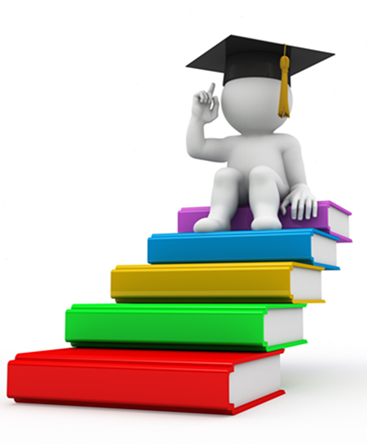 Mustaqil bajarish uchun topshiriqlar:
303-mashq. “To‘yda” mavzusida matn tuzing. Unda ishlatilgan turdosh otlarning ma’no guruhlarini izohlang.
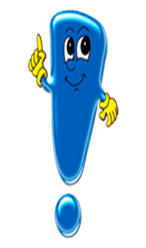 306-mashq. Ko‘chiring. Shaxs otlarini topib, tagiga chizing. So‘ng ularning ma’nolarini izohlang.
SHAXS OTLARI